Nombres comunes
Tizón de boxwood
La enfermedad del tizón de boxwood
La caida de hojas de boxwood
Common Names
Boxwood blight
Box blight
Boxwood leaf drop
Blight disease of boxwood
Pathogen causing this disease
Calonectria pseudonaviculata
El hongo causante de la enfermedad
Calonectria pseudonaviculata
Boxwood Blight Uncovered: From Infection to Detection
El tizón de boxwood al descubierto: De la infección a la detección
Conducive Conditions – Condiciones Favorables
Symptoms – Síntomas
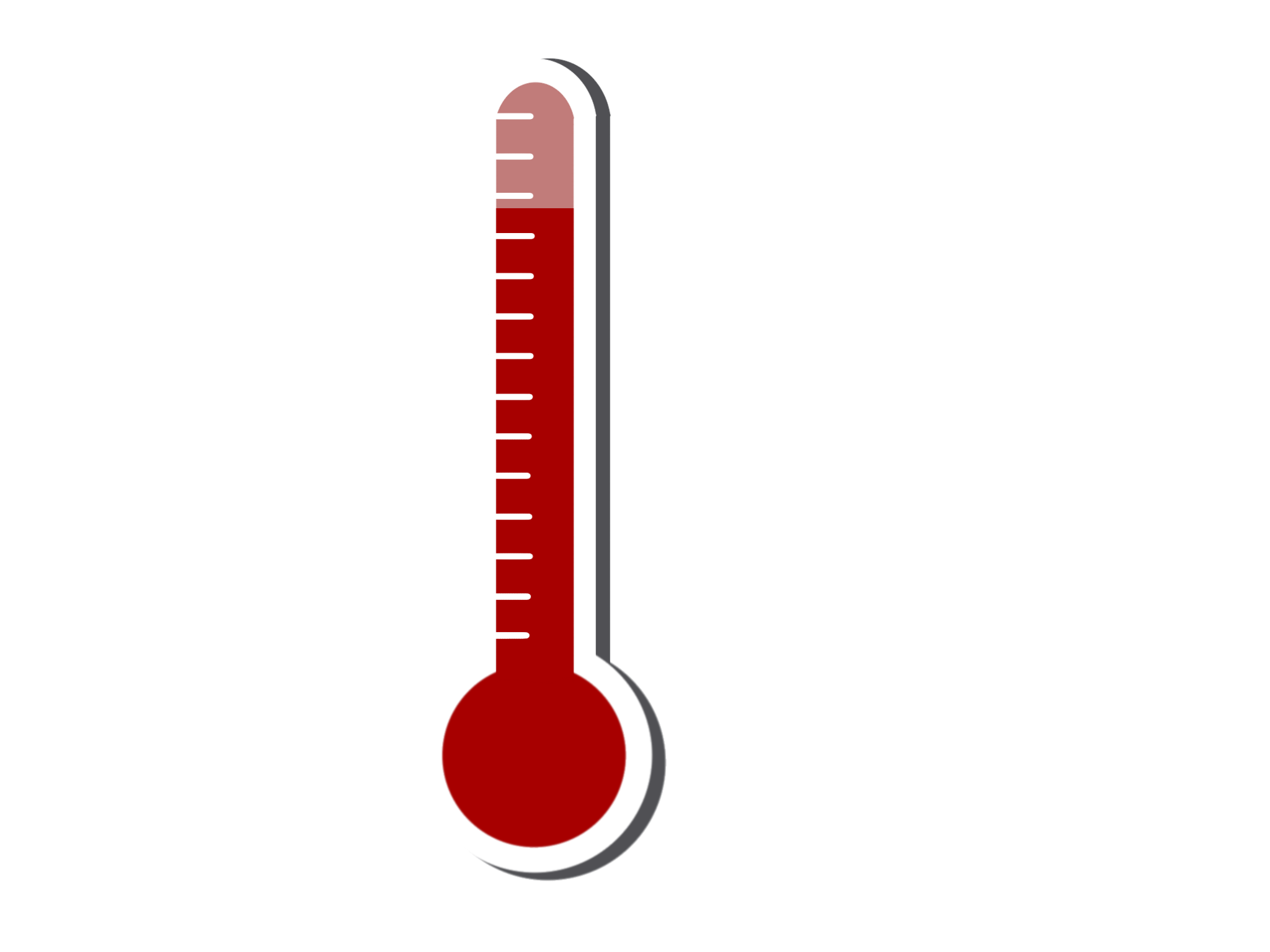 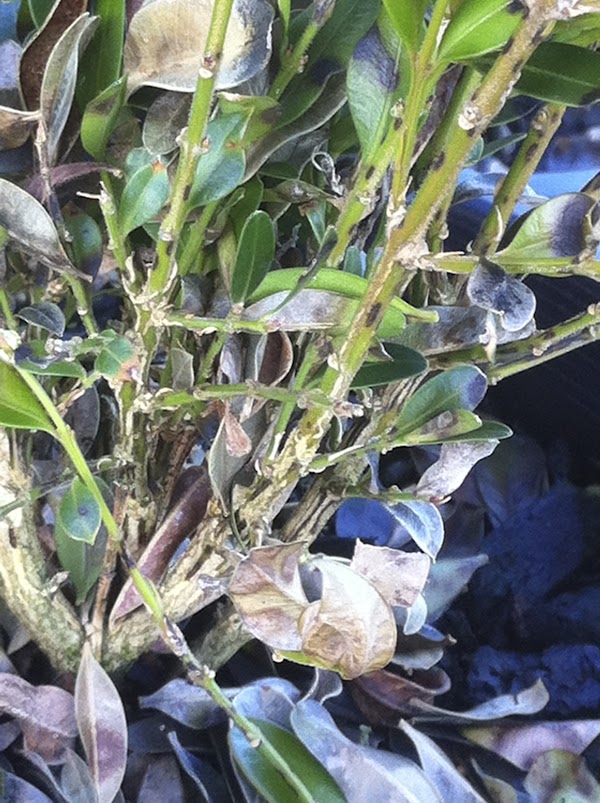 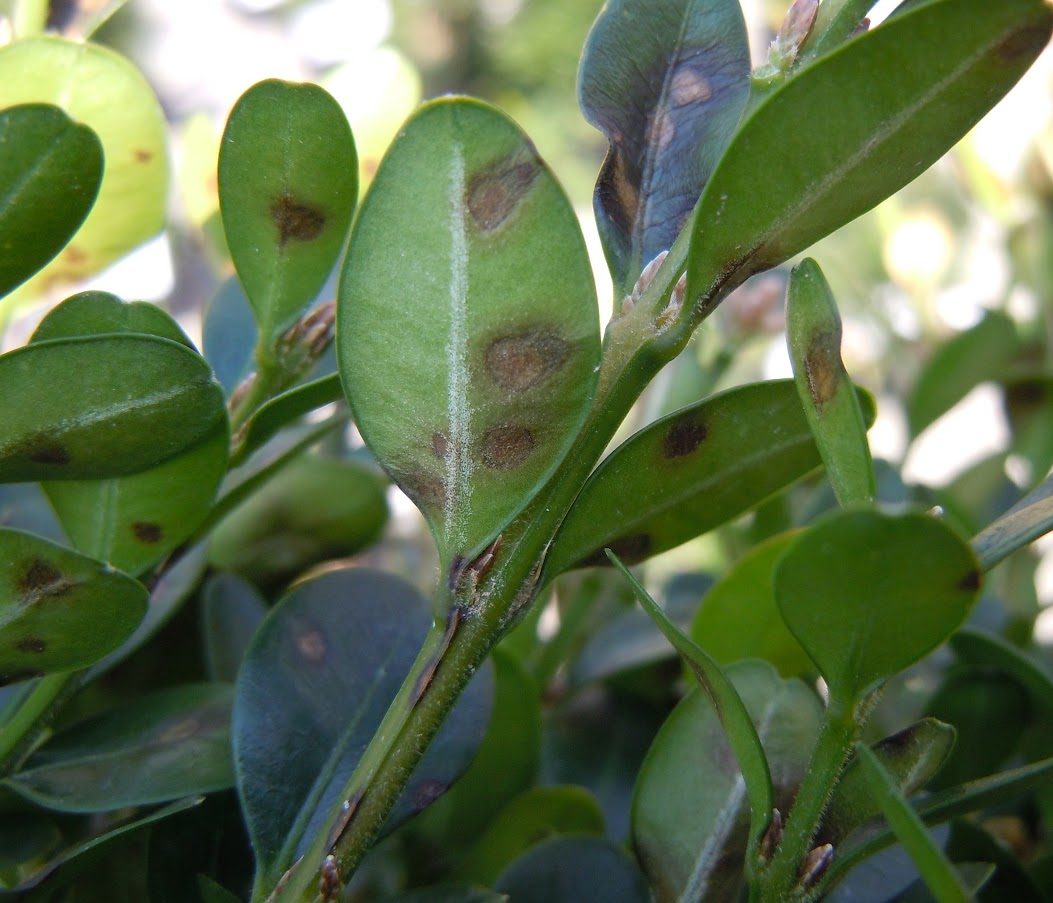 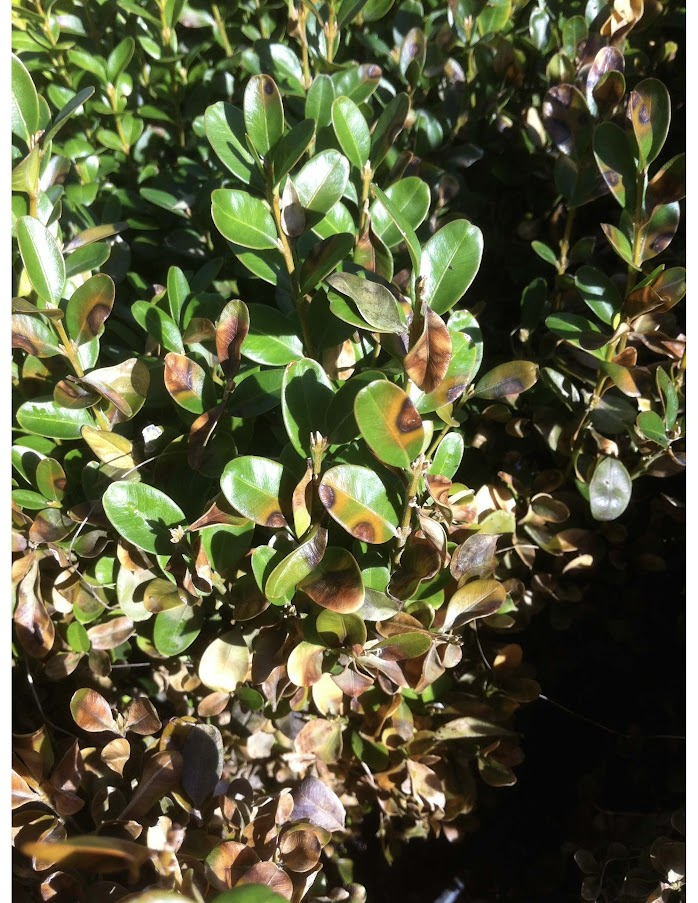 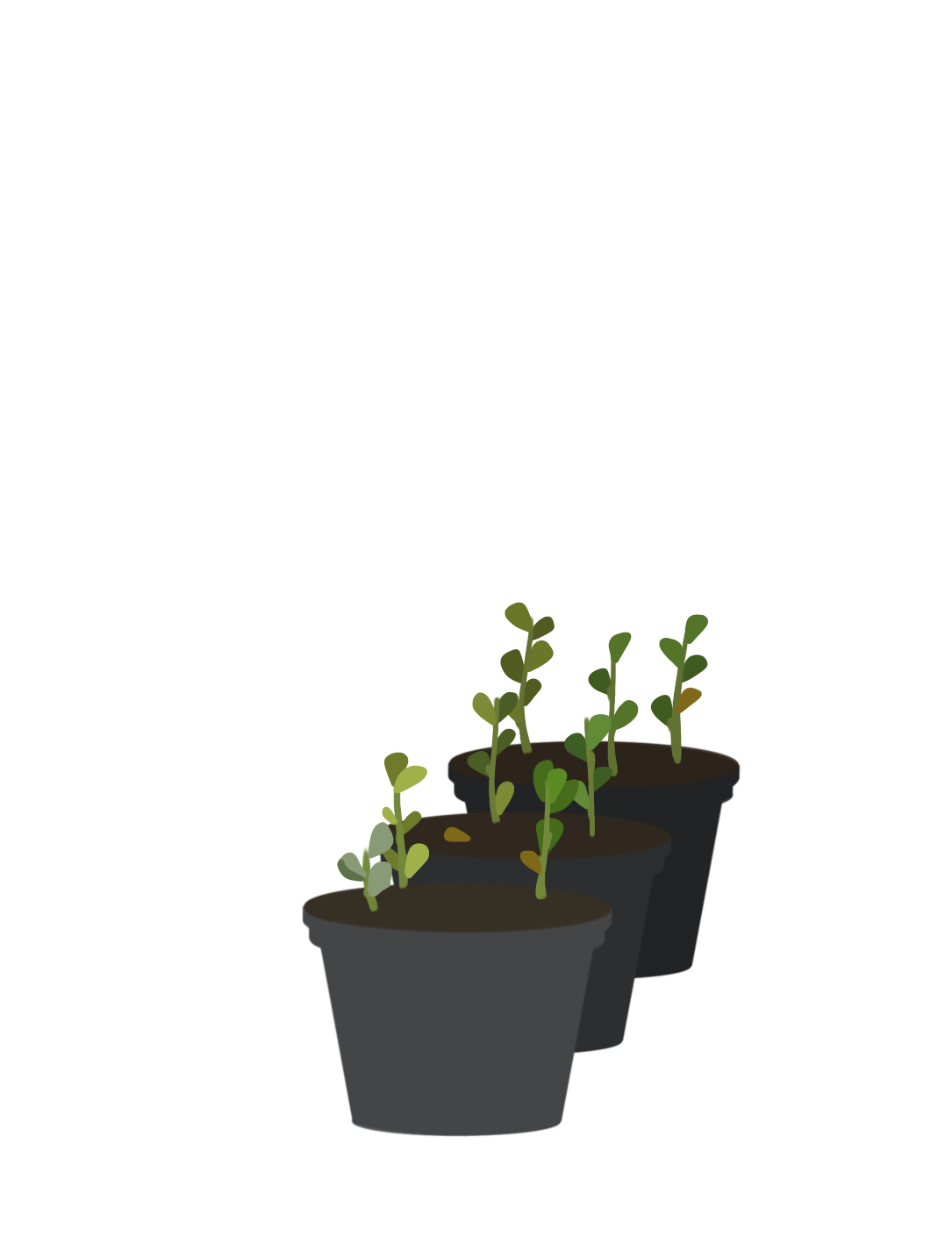 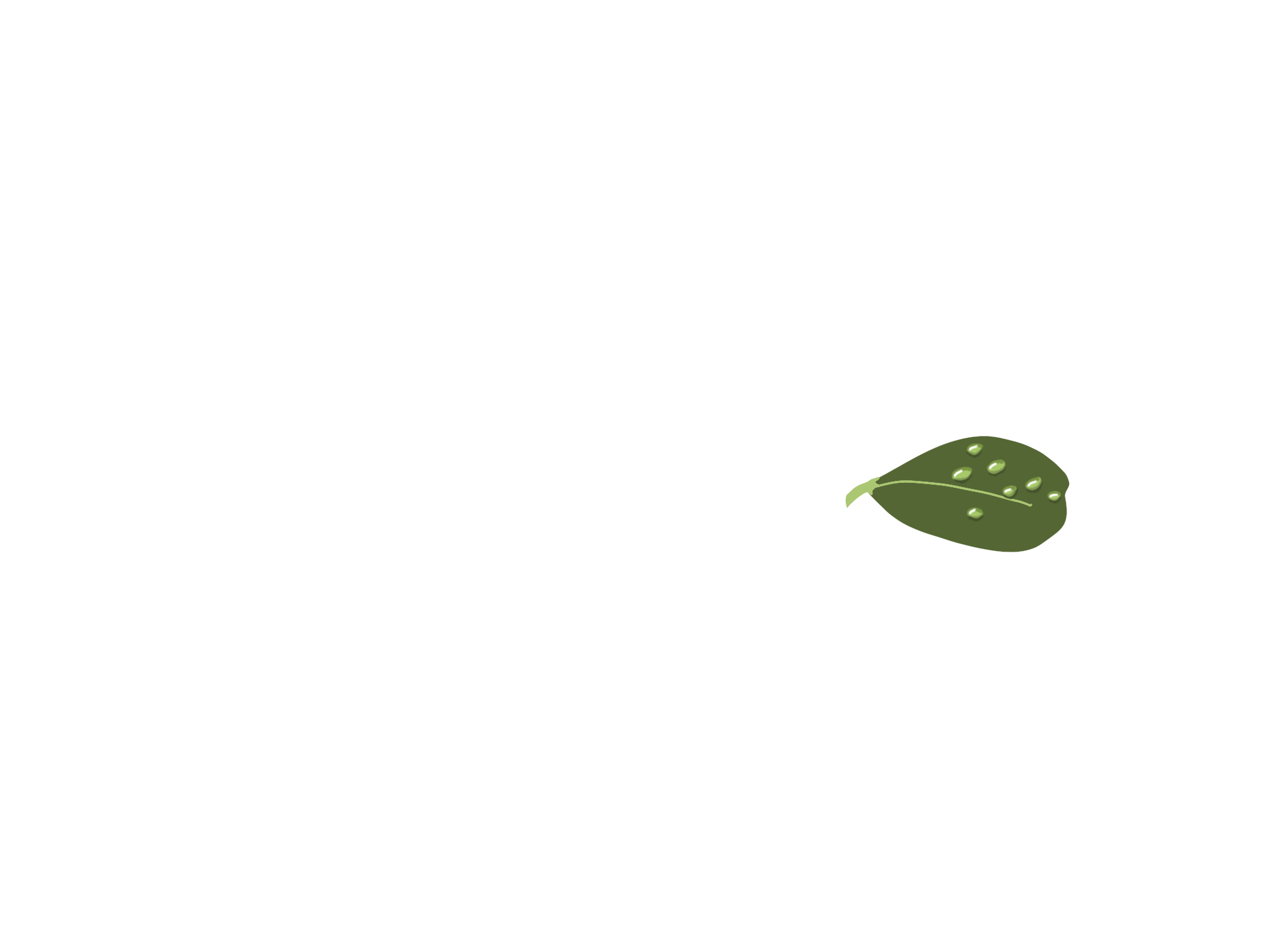 The center of the leaf lesion may turn tan. 
Yellow halos may appear
Leaves look bronzed and begin to fall off (defoliate)
Dark spots with darker margins. May grow together to form large lesions or entire leaf may turn gray to black.
El interior de las lesiones foliares se vuelve bronceado. Aparecen halos amarillos
Las hojas se ven bronceadas y comienzan a caerse (defoliarse)
Manchas oscuras con márgenes más oscuros. Pueden crecer juntos para formar lesiones más grandes
Mechanisms of Spread – Mecanismos de propagación
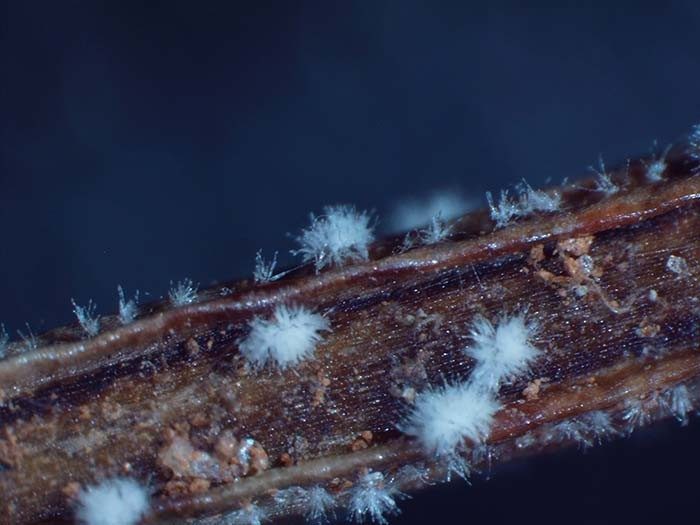 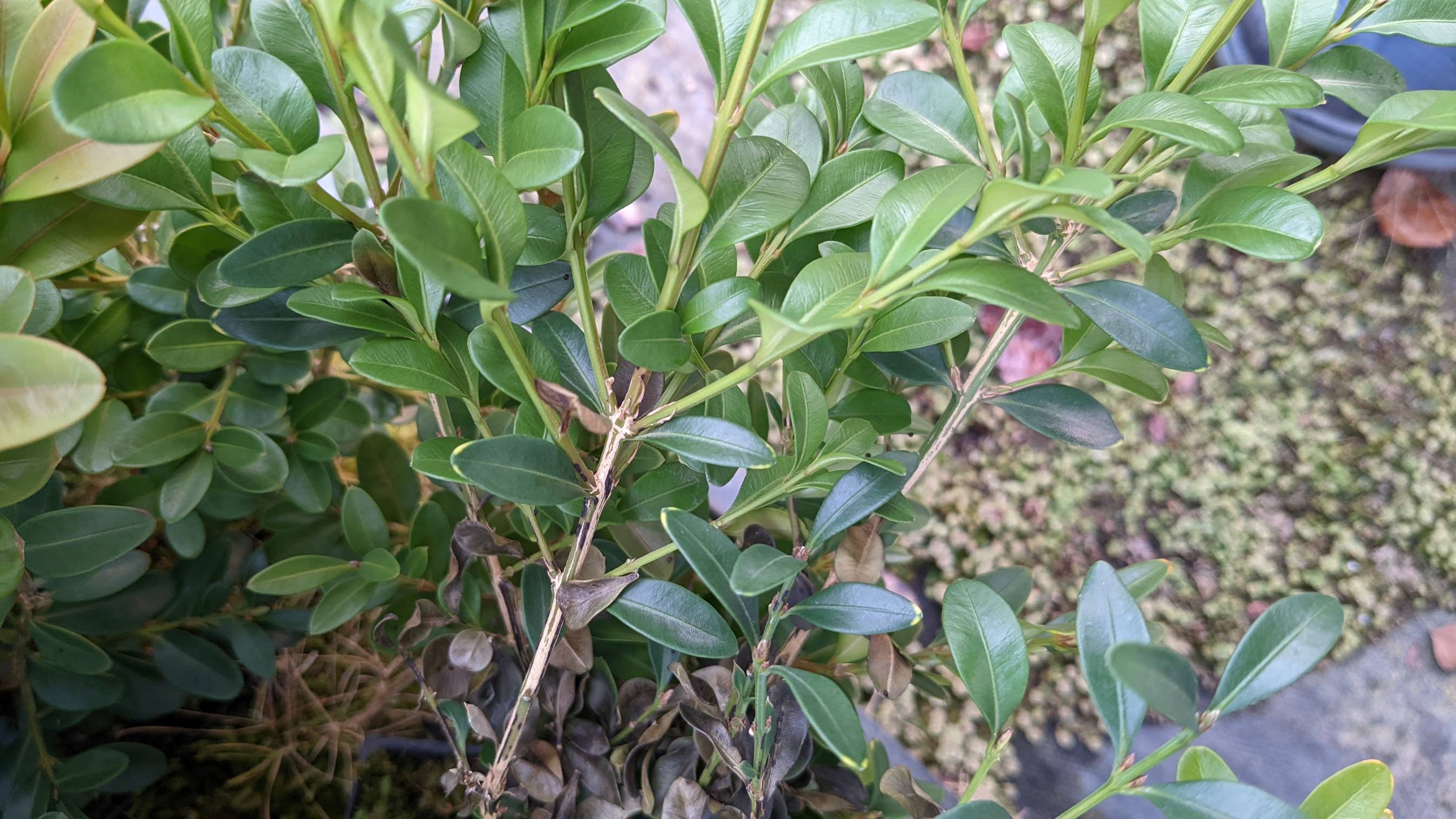 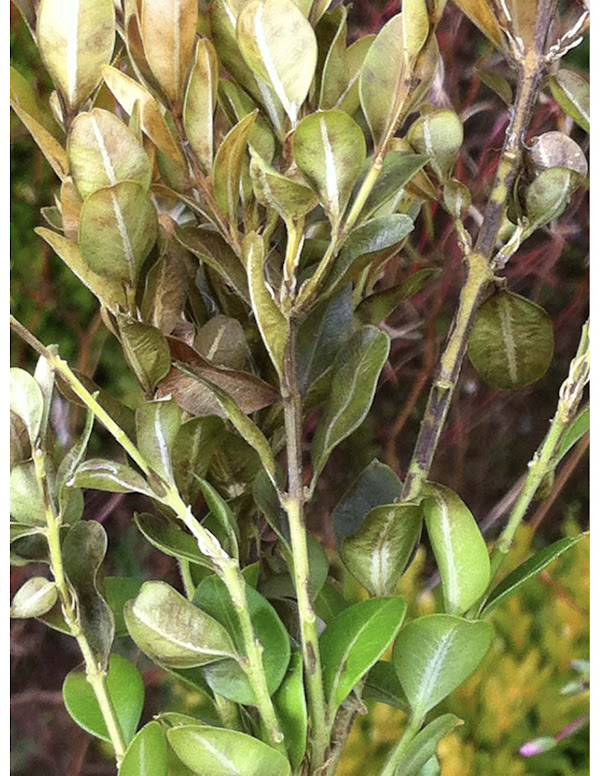 Infested leaf litter (microsclerotia & conidia)
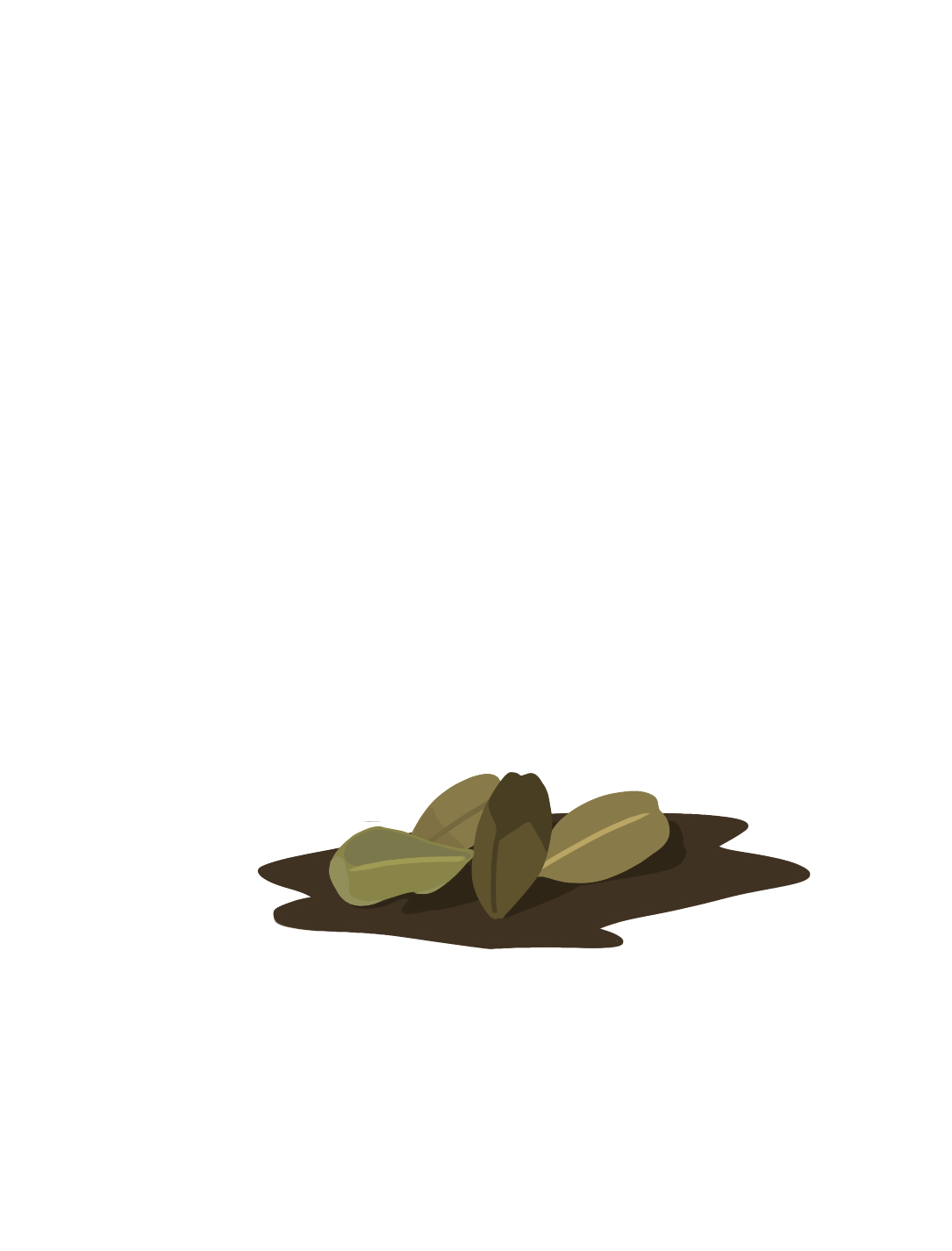 Hojarasca infestada (microesclerocios y conidios)
Water splash, wind
Salpicadura de agua, viento
Introduction through infected plants
Litter transported on vehicles, feet, and equipment
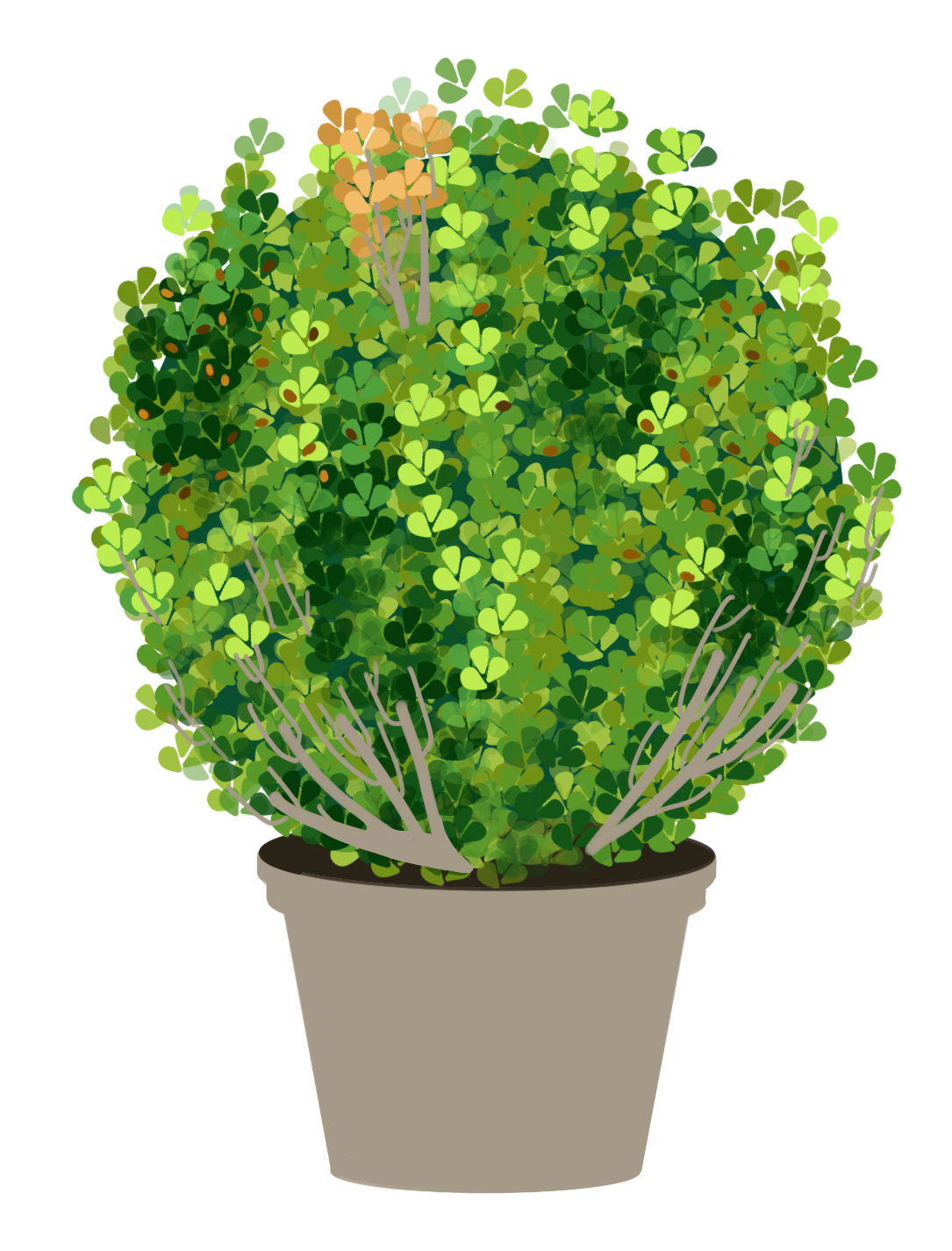 overwintering
Hibernación
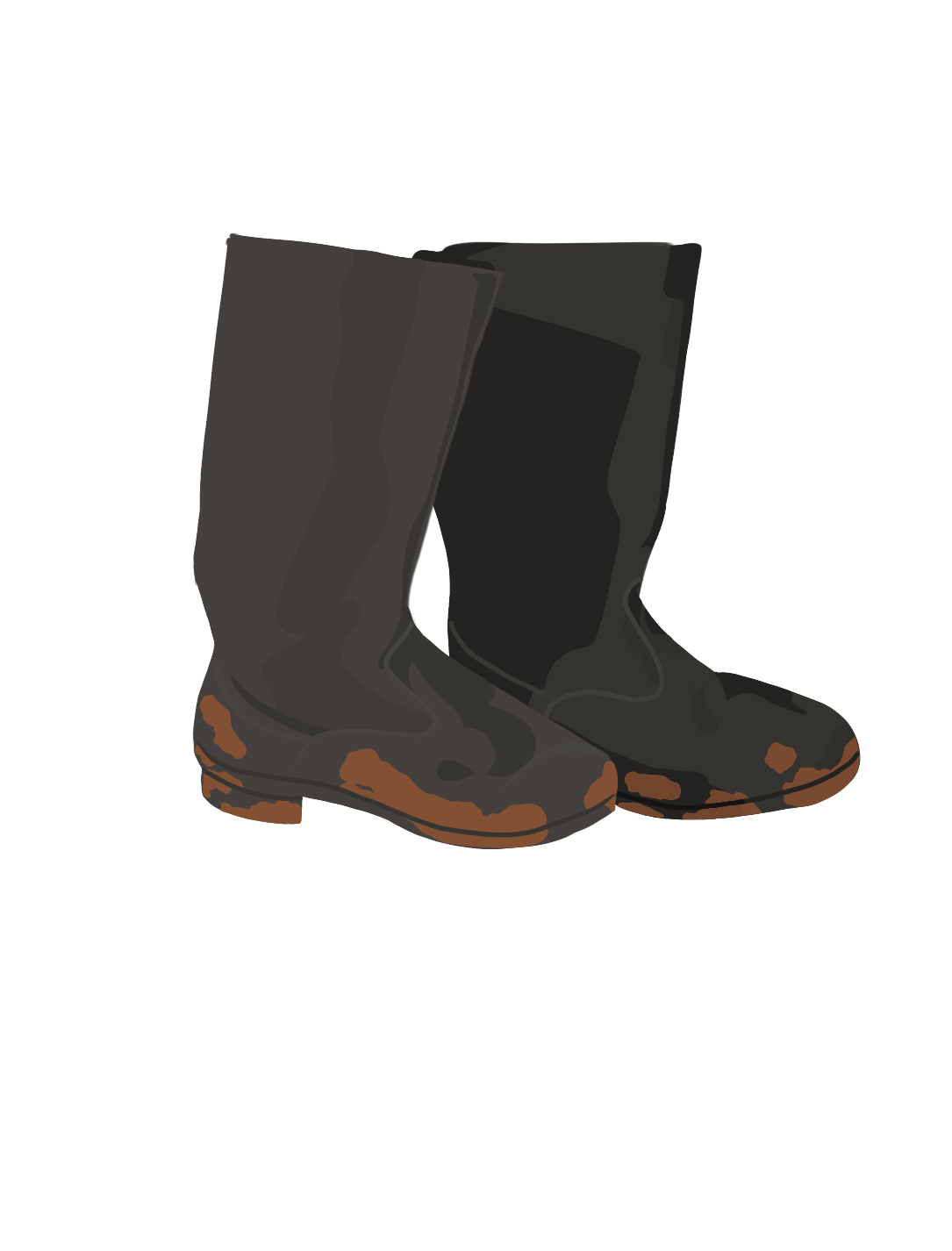 Stems may appear bare if all leaves have fallen
Spores will form sticky w hite mass on undersides of leaves and stem. Photo Credit: E. Bush
Stem lesions are dark & linear to diamond-shaped, may start at the bottom of the plant
Introducción a través de plantas infectadas
Hojarasca transportada en vehículos, botas y equipos
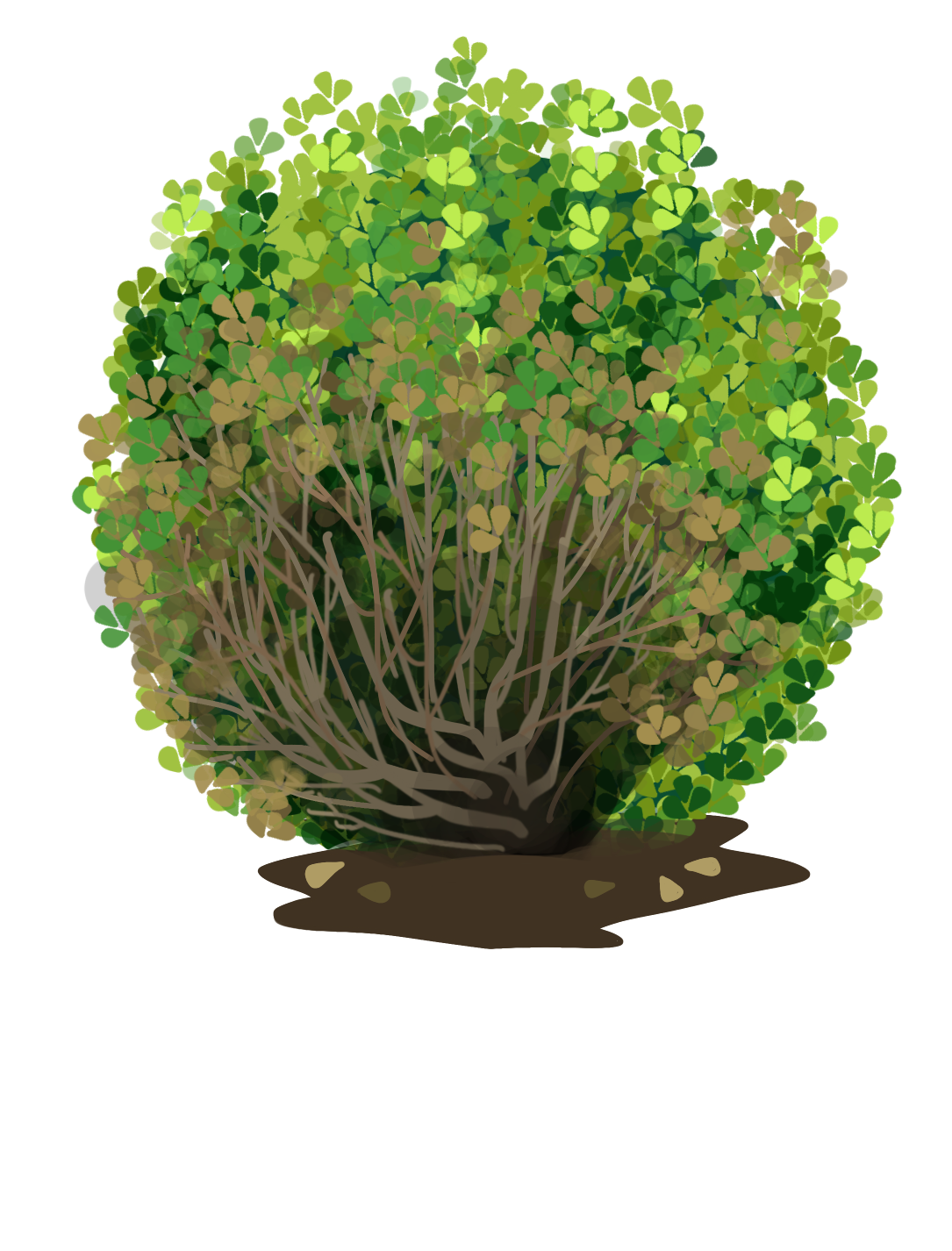 Las lesiones del tallo pueden ser más evidentes si todas las hojas se han caído
Las esporas formarán una masa blanca pegajosa en la parte inferior de las hojas y el tallo
Las lesiones del tallo son oscuras y en forma de diamante, crecen hacia arriba desde la parte inferior de la planta
Disease
Scouting Tips – Consejos de monitoreo
Enfermedad
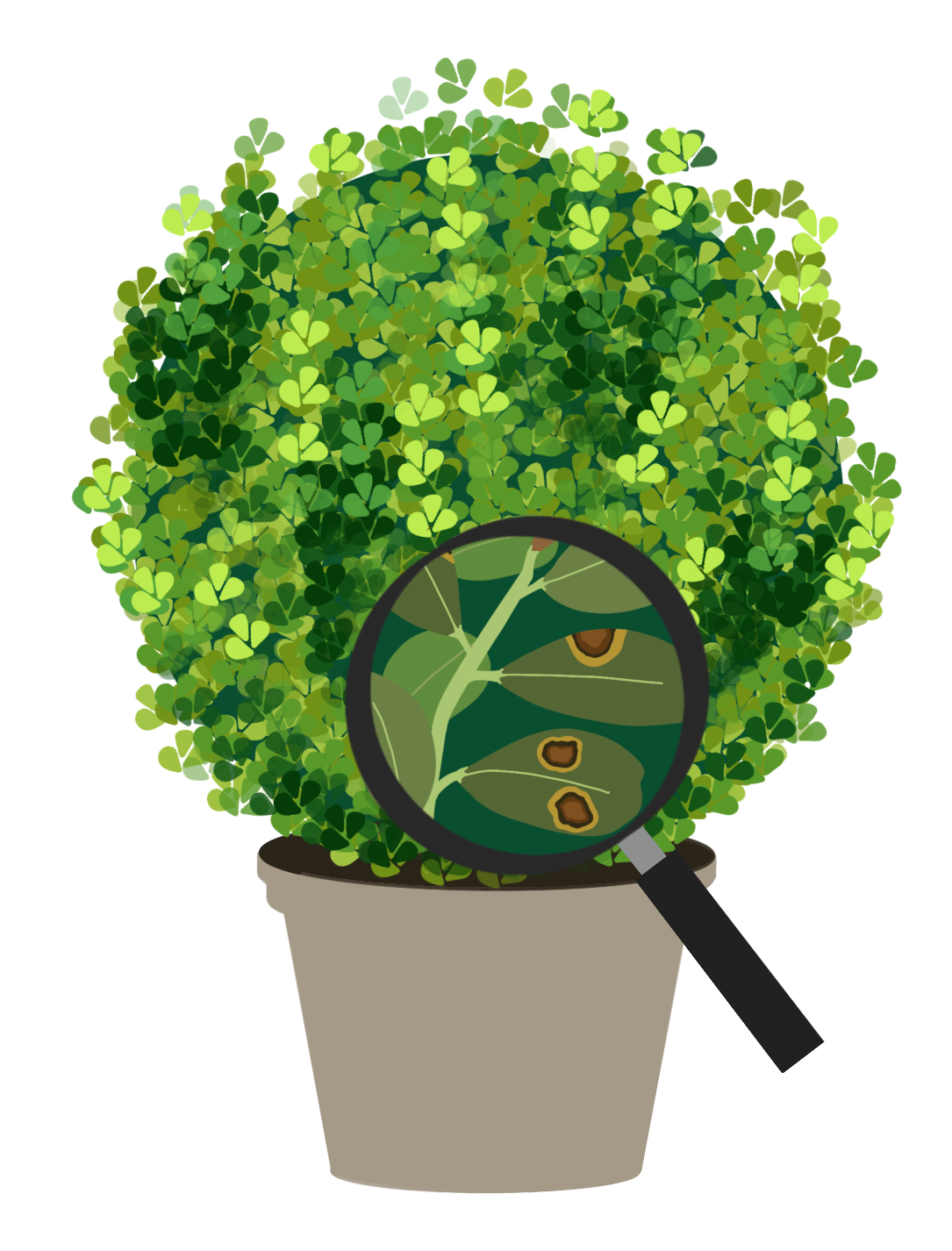 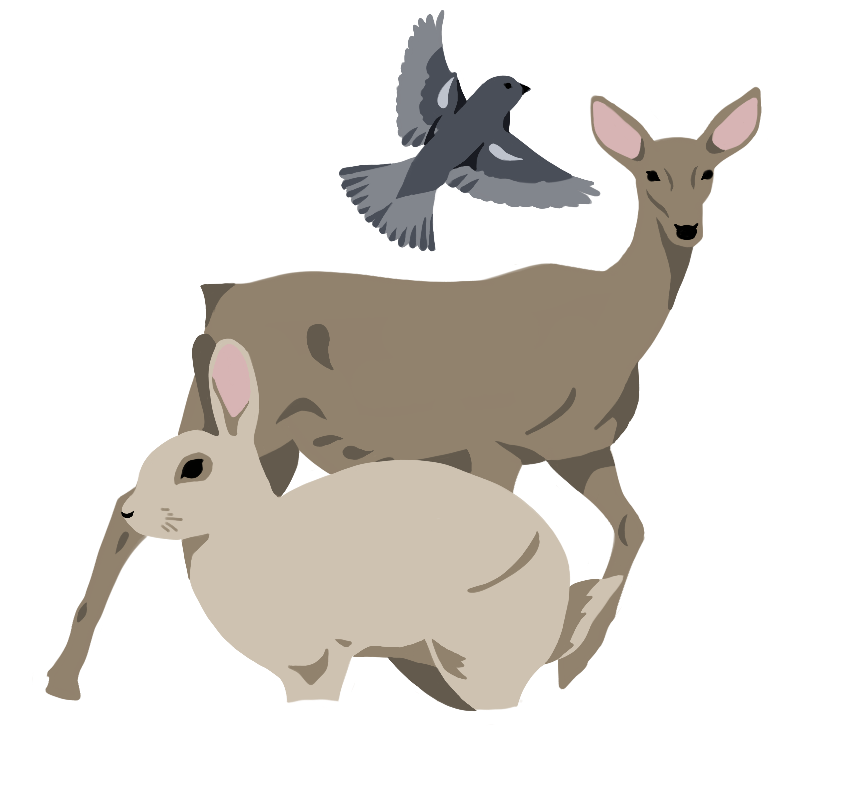 Equipment, gloves, tools
Spread from animals
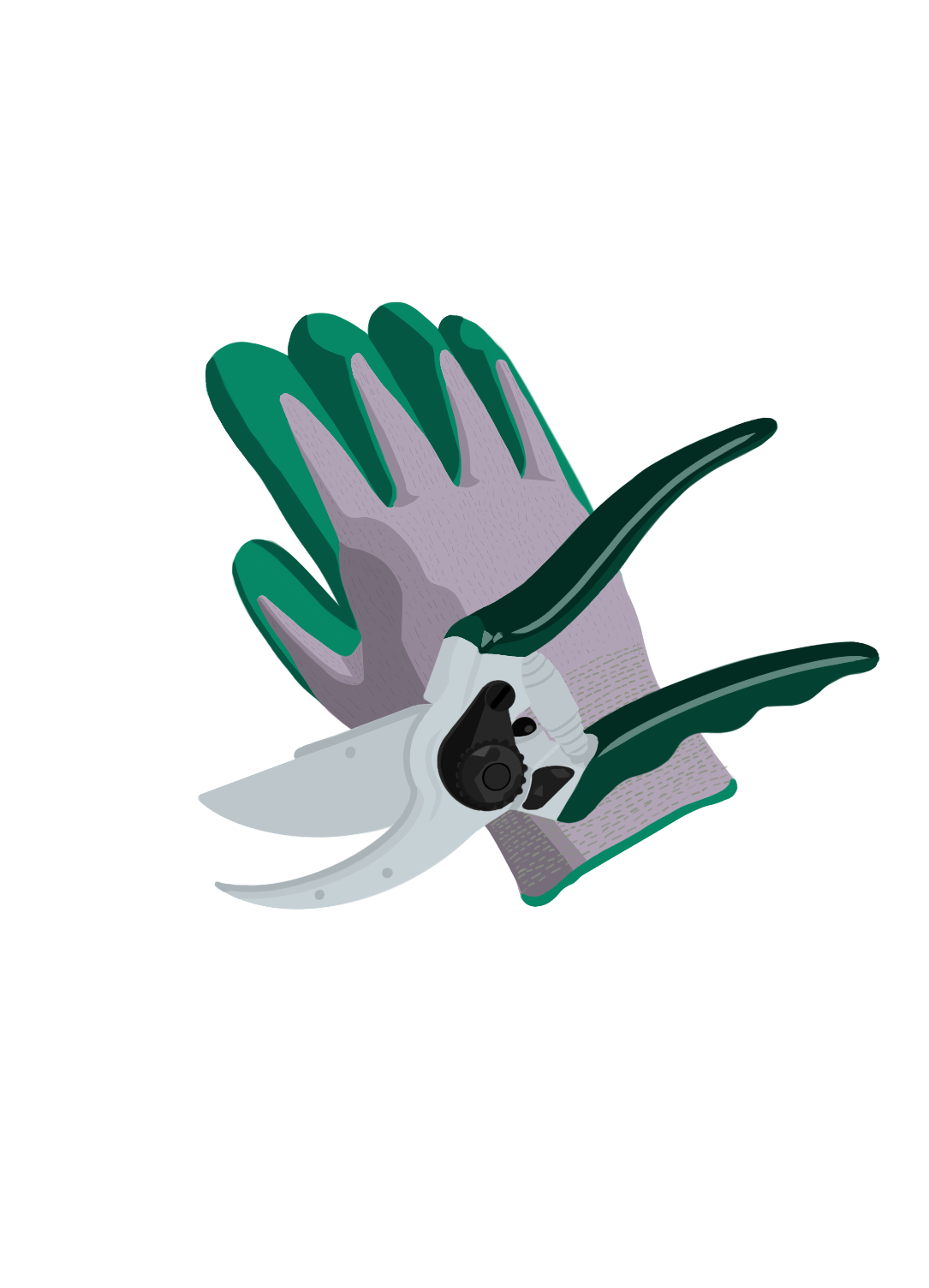 Water splash
Salpicadura de agua
Equipo, guantes, herramientas
Propagado por animales
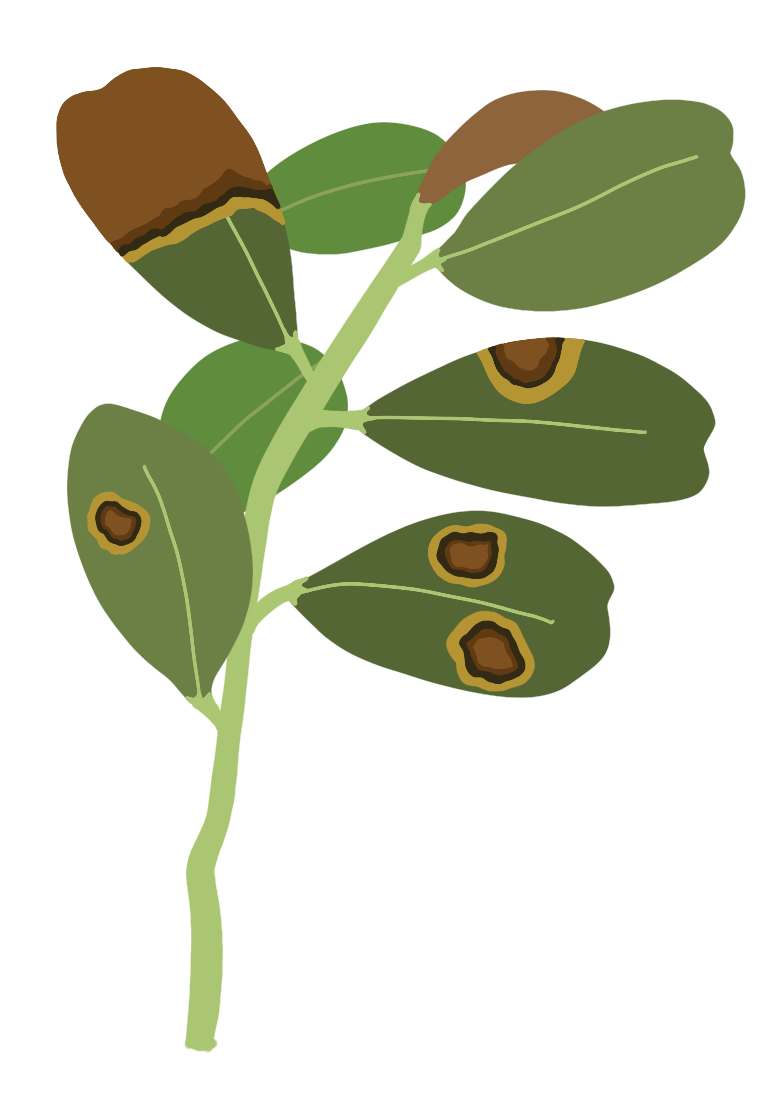 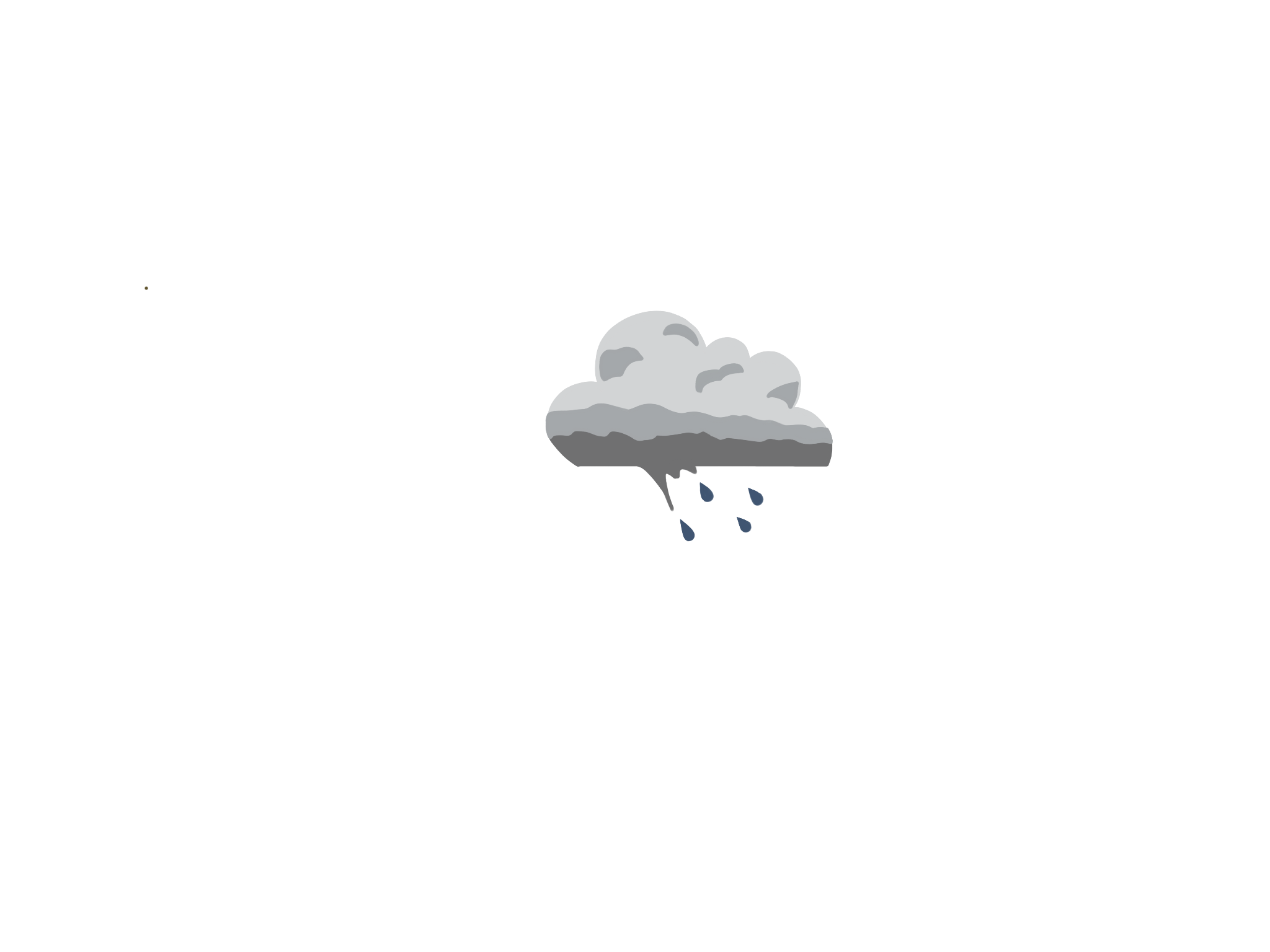 Conidia on infected foliage
Conidios en hojas infectadas
[Speaker Notes: Notes:
In Powerpoint, click View > Guides
Keep text within gutter guides.
Author list: Don’t split names onto two lines (e.g., “Jimmy [break] Smith”). If that happens, use a new line, unless you need the space. Bold the first names of anybody who’s presenting in person.
Intro/methods/result: Do not drop below font size 28, but if you have extra space, jack up the font size until the space is full.
Do not use color in the sidebars except in graphs/figures. It’ll pull attention from the center and slow interpretation for passersby.]